ΕργασΙΑ ΛογοτεχνΙΑΣ  ΤρΟποι διδασκαλΙας
Τζωρτζίνα  Μιχαλά  &  Φωτεινή  Καλλιακώστα Α2 2022 - 2023
Οι διαφορετικοί τρόποι παιδαγωγικής διδασκαλίας
Στα κείμενα που διαβάσαμε αναφέρονται πολλοί & διαφορετικοί τρόποι διδασκαλίας. Το πρώτο κείμενο μας μιλάει για έναν δάσκαλο από την Αθήνα που έρχεται στο σχολείο και φέρνει μαζί του τη νέα παιδαγωγική (δηλαδή να μαθαίνουν βλέποντας, αγγίζοντας ή ζωγραφίζοντας) χρησιμοποιώντας ένα εργαλείο, την βίτσα.
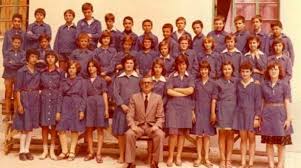 Το δεύτερο κείμενο μας μιλάει για ένα παιδί τον Δημητρό που ένα πρωί ο δάσκαλος της τάξης, τους είπε ότι θα πάνε εκδρομή και ότι όποιος δεν είναι καθαρός δε θα μπορέσει να πάει εκδρομή. Ο Δημητρός φοβόταν επειδή  η μητέρα του δε θα προλάβαινε να πλύνει την ποδιά του γιατί θα δούλευε ως αργά στο εργοστάσιο και έτσι δεν θα μπορούσε να πάει  στην εκδρομή και να δει τον δάσκαλό του να χαμογελάει για πρώτη φόρα χωρίς να κάνει καμία παρατήρηση  στα παιδιά όπως συνήθιζε.
Από τα κείμενα που μελετήσαμε βλέπουμε στην αρχή τους τρόπους διδασκαλίας και την παιδαγωγική που υπήρχε στα σχολεία τα παλαιότερα χρόνια και είχε να κάνει πιο πολύ με την πειθαρχία  και με την εξωτερική εμφάνιση των παιδιών.
Οι πρΩΤΕΣ εντυπΩΣΕΙΣ ιστο καινοΥργο σχολεΙο
Όπως όλοι οι άλλοι τον ίδιο φόβο, άγχος και ανασφάλεια νιώσαμε και εμείς την πρώτη του Γυμνασίου. Στην αρχή ήμασταν πολύ αγχωμένες για το νέο σχολείο  και τις απαιτήσεις που θα είχαν  οι καθηγητές μας. Σκεφτόμασταν τις δυσκολίες των καινούργιων μαθημάτων, την βαθμολογία και πάντα υπήρχε το άγχος και ο φόβος για το αν θα τα καταφέρουμε. Παράλληλα ήμασταν χαρούμενες για τους καινούργιους φίλους που θα κάναμε και περήφανοι που από εδώ και στο εξής  ήμασταν μαθήτριες του Γυμνασίου και όχι του Δημοτικού.
ΤΕΛΟΣ!!!!!!!!
ΤΖΩΡΤΖΙΝΑ ΜΙΧΑΛΑ                                                       
ΦΩΤΕΙΝΗ ΚΑΛΛΙΙΑΚΩΣΤΑ
Α2
2022 - 2023